11.HAFTA
BÖLÜM 5
PETROKİMYASALLARIN ÜRETİMİ, 
KİMYASAL DÖNÜŞÜMLER
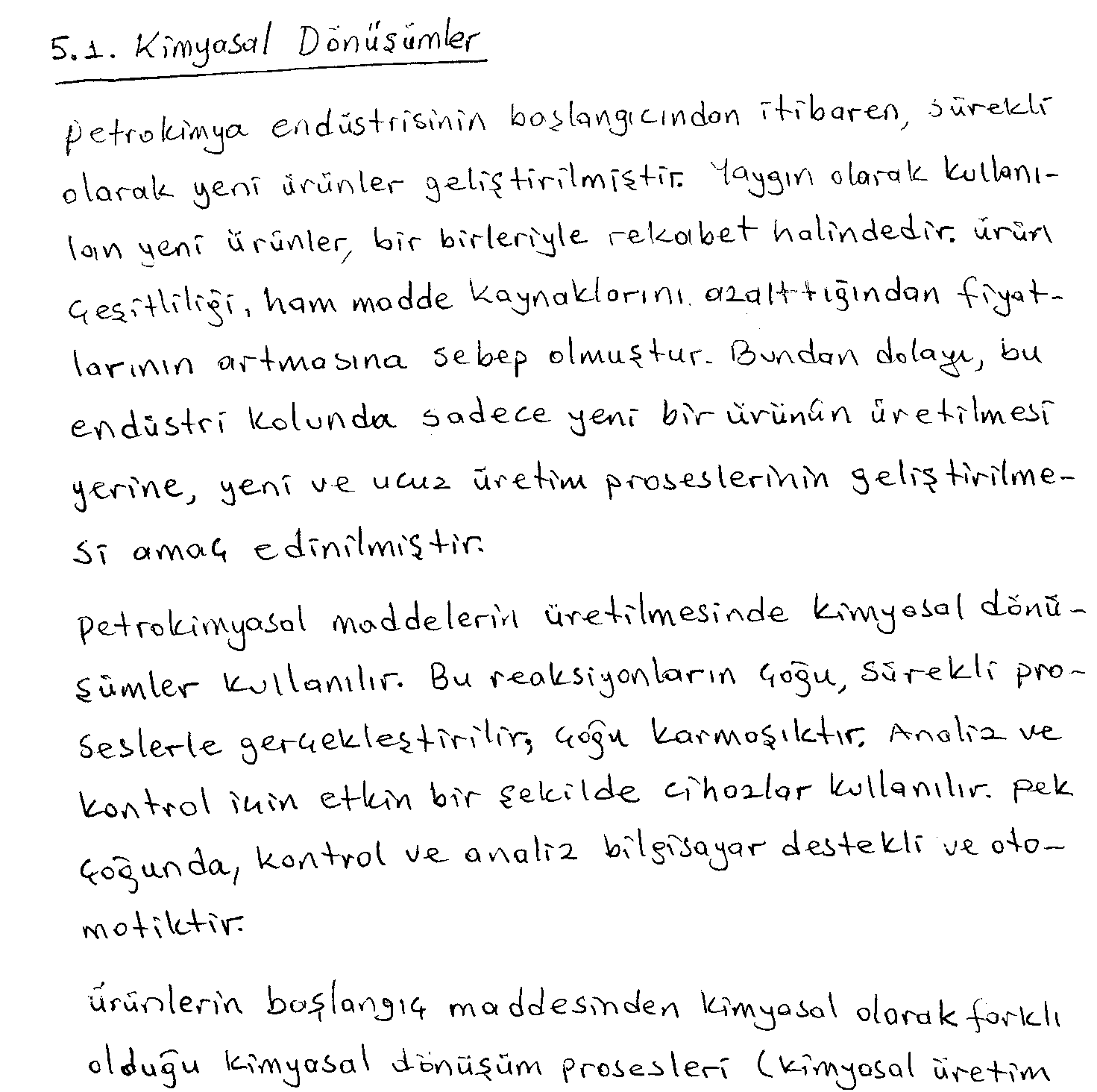 22.05.2020
2
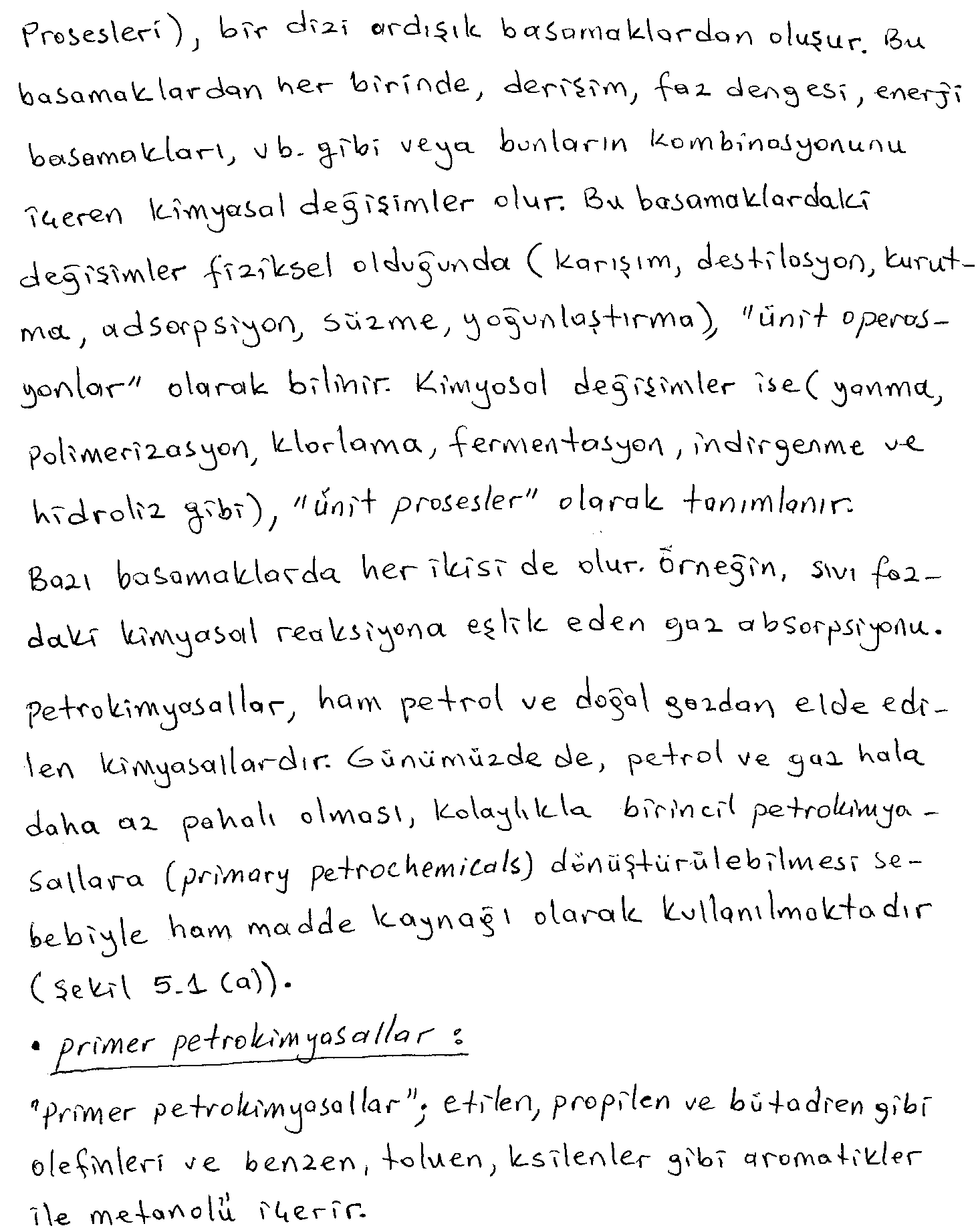 22.05.2020
3
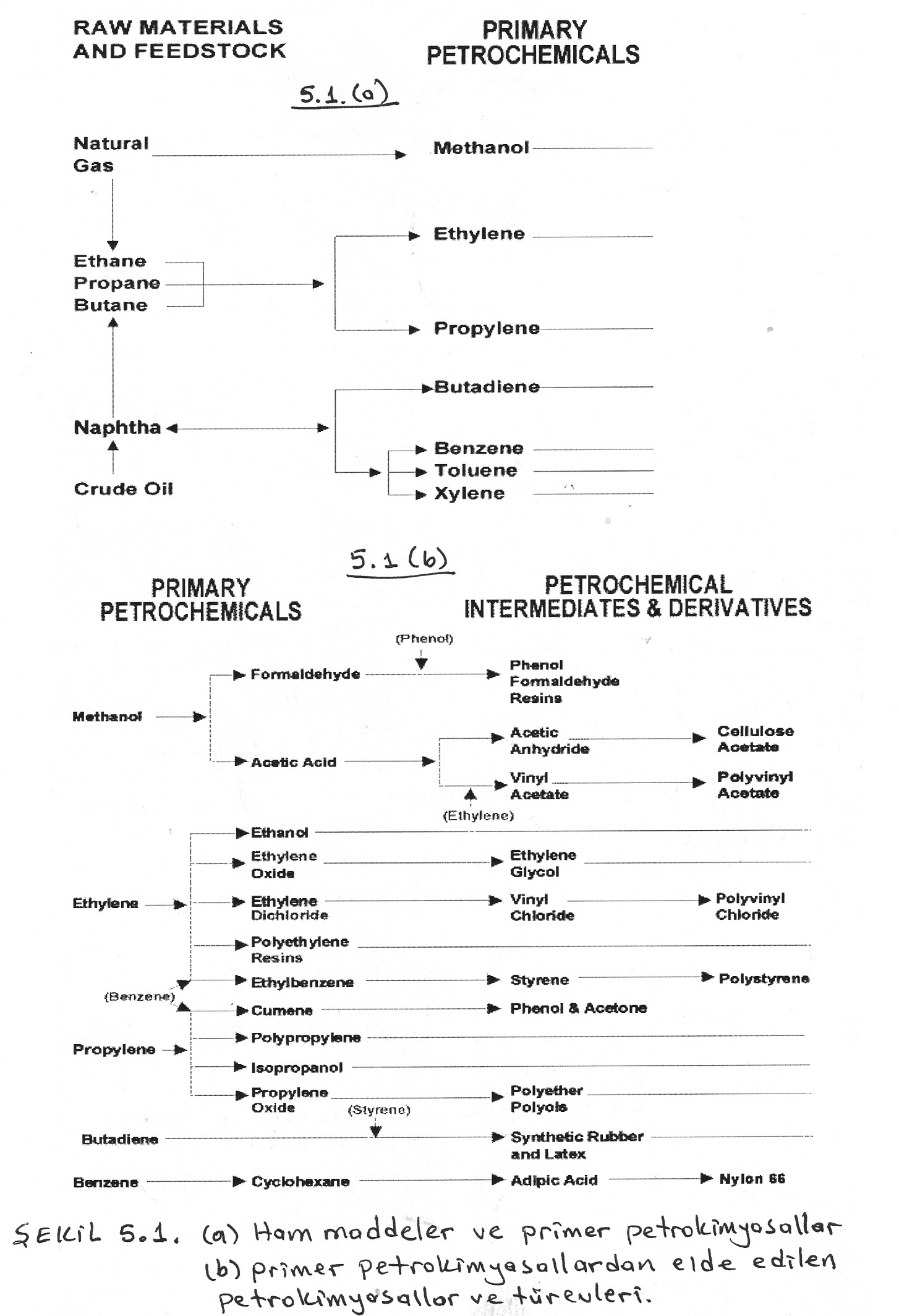 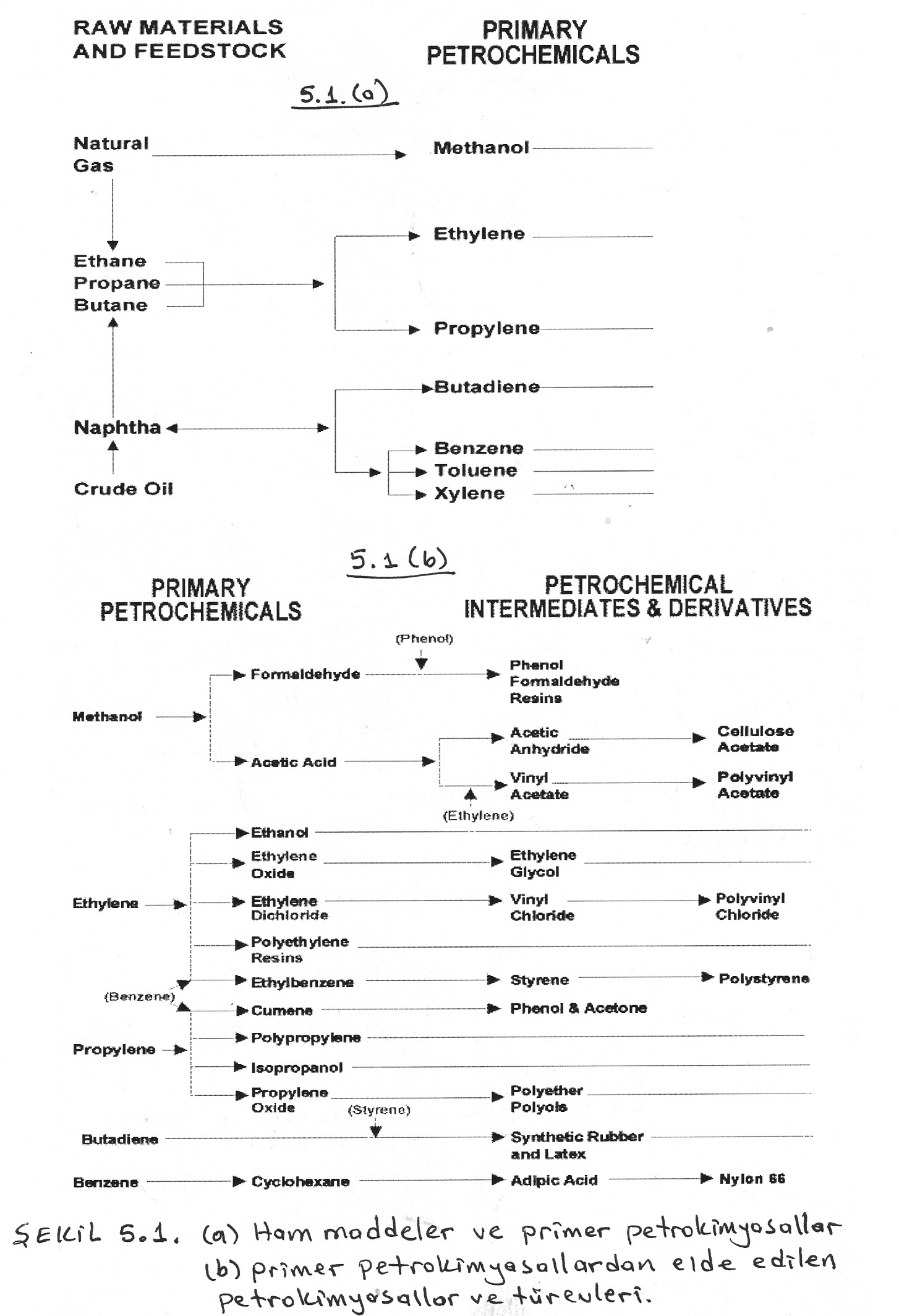 22.05.2020
4
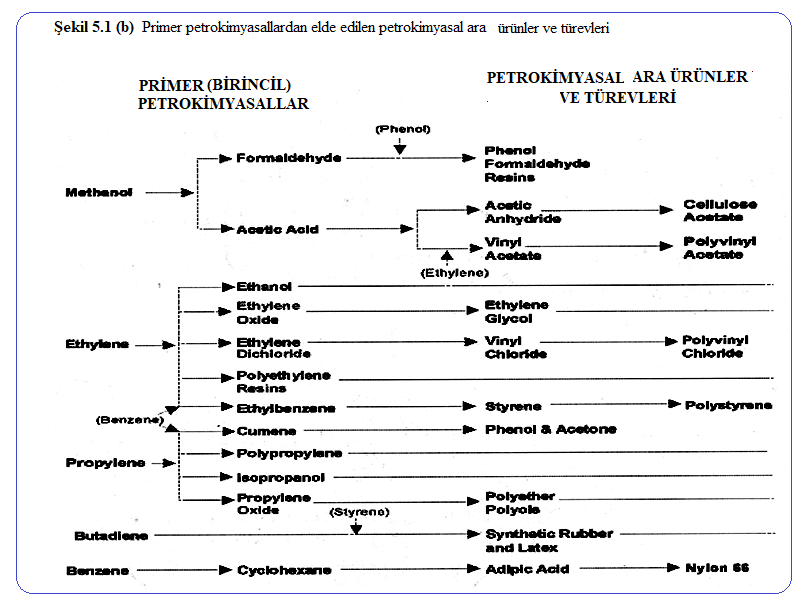 22.05.2020
5
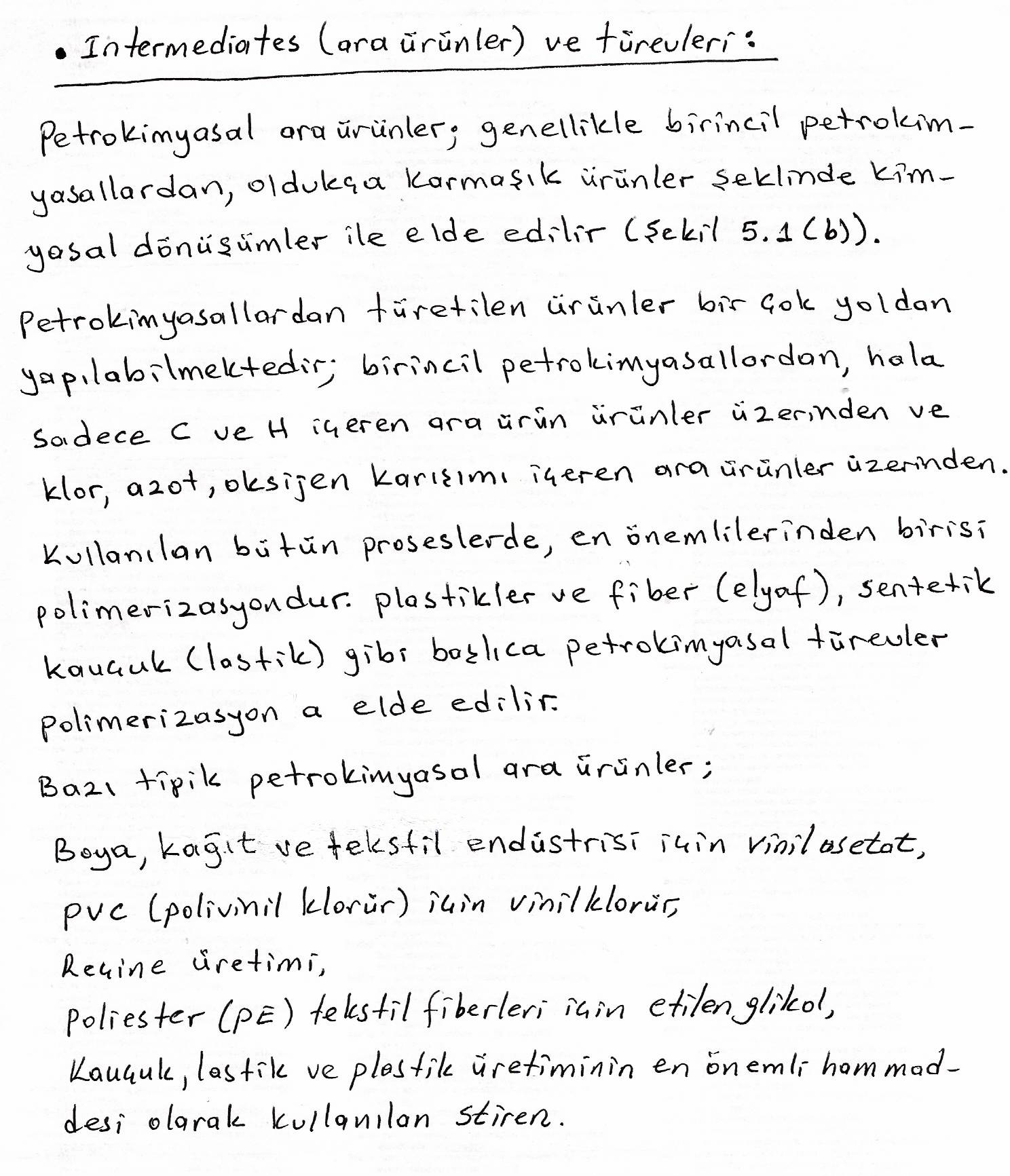 22.05.2020
6
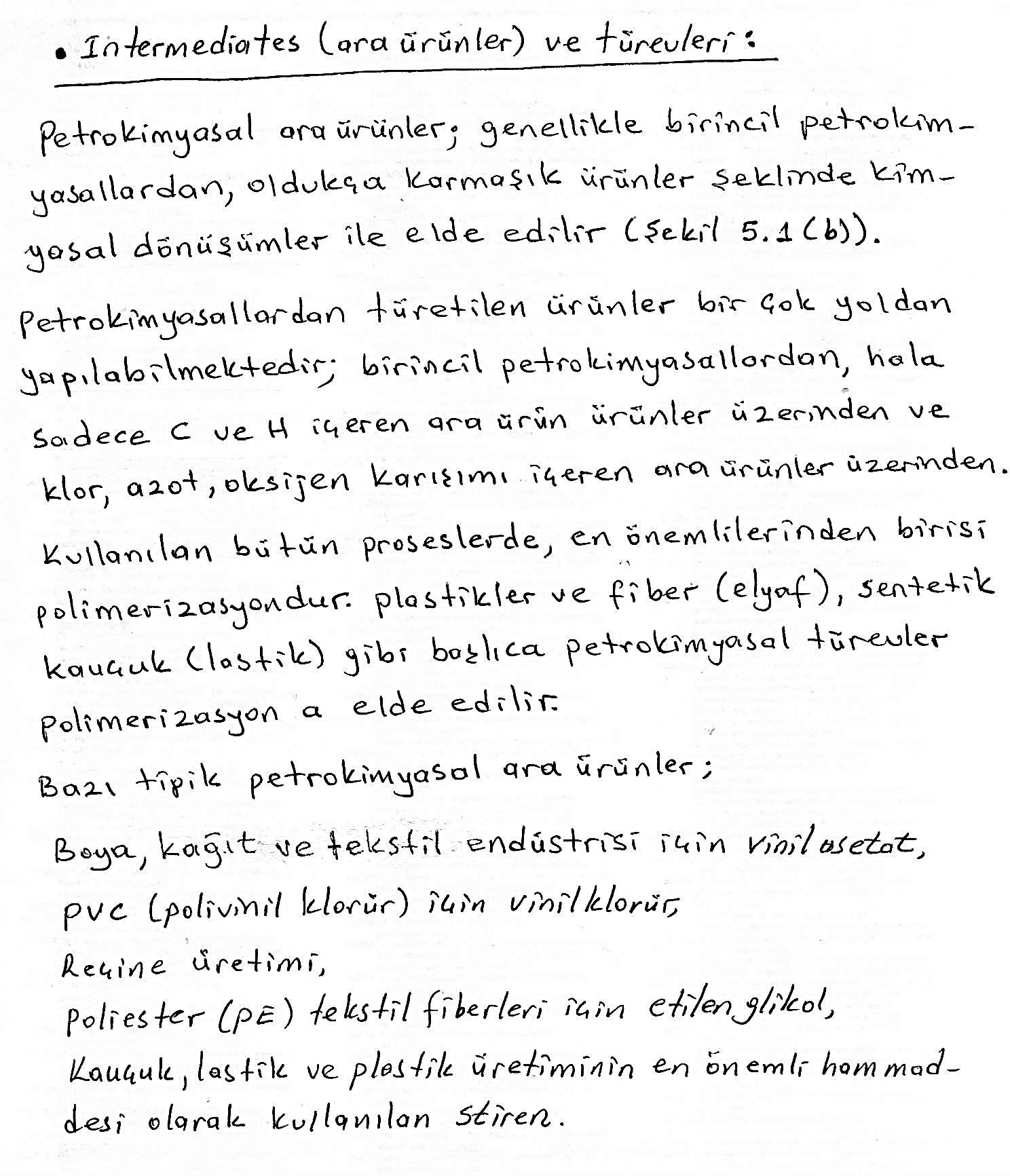 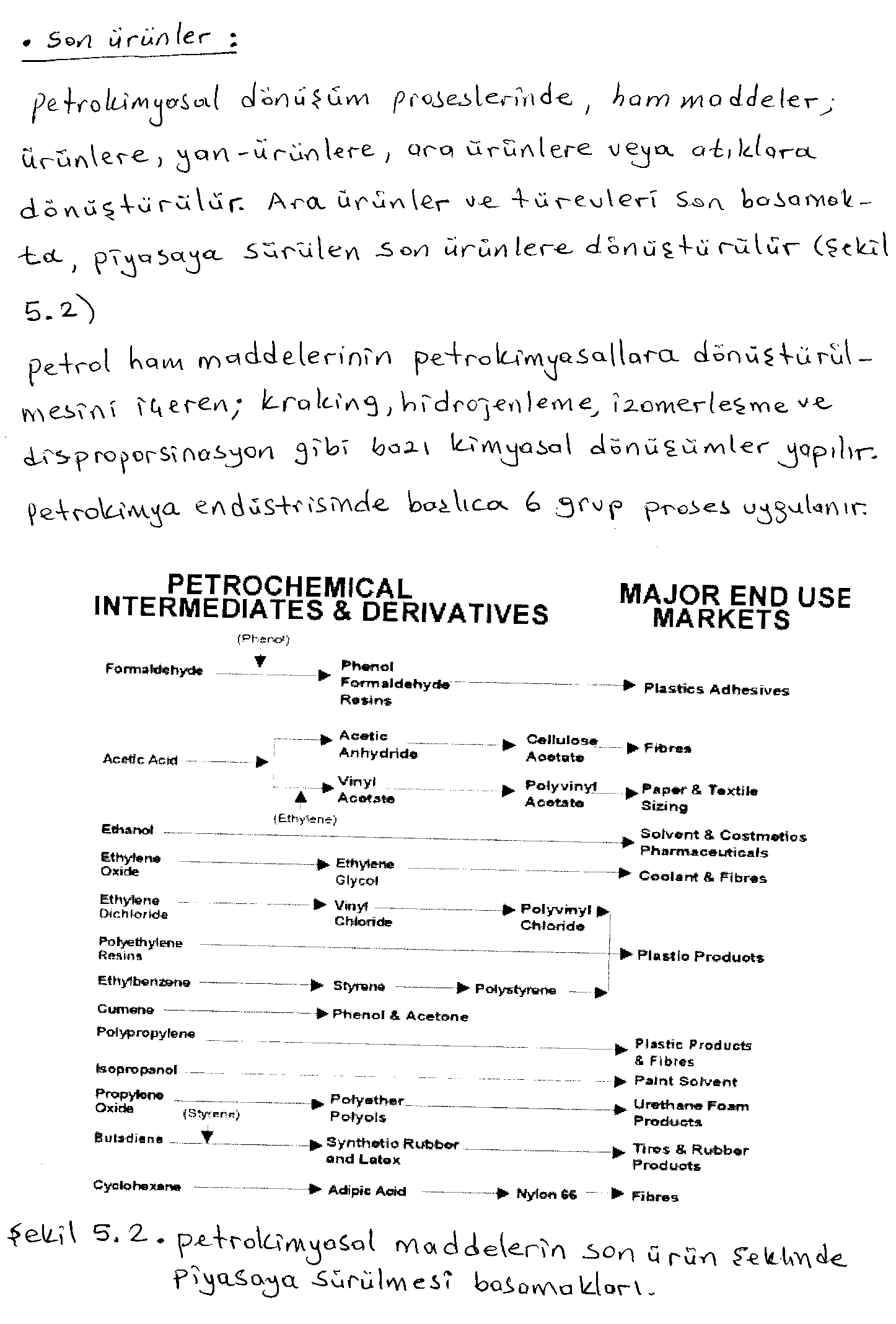 22.05.2020
7
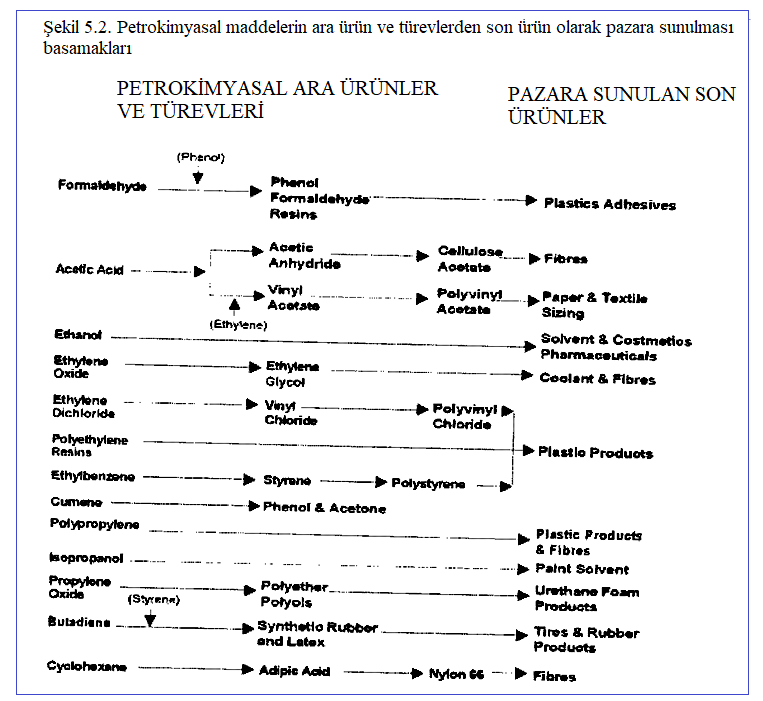 22.05.2020
8
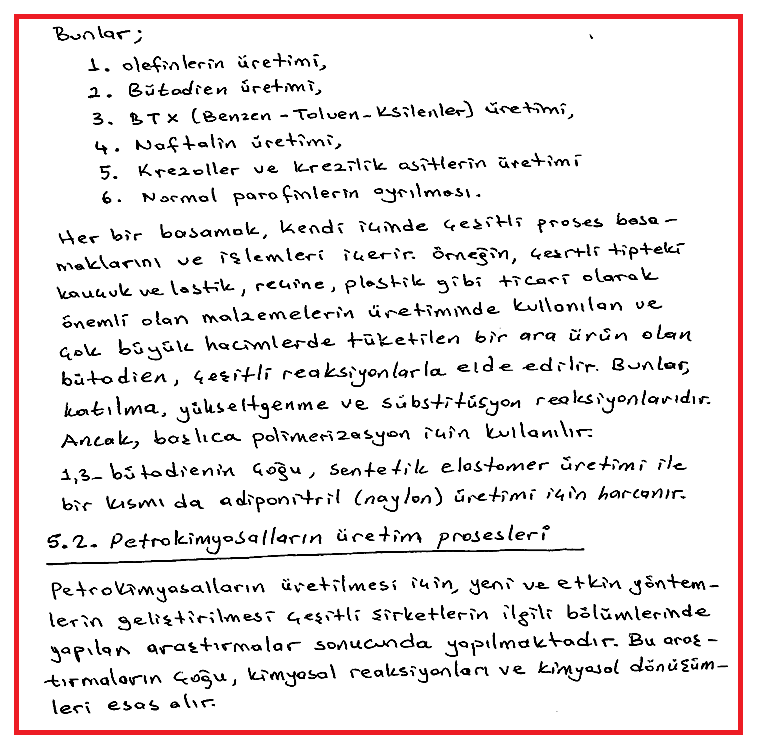 22.05.2020
9
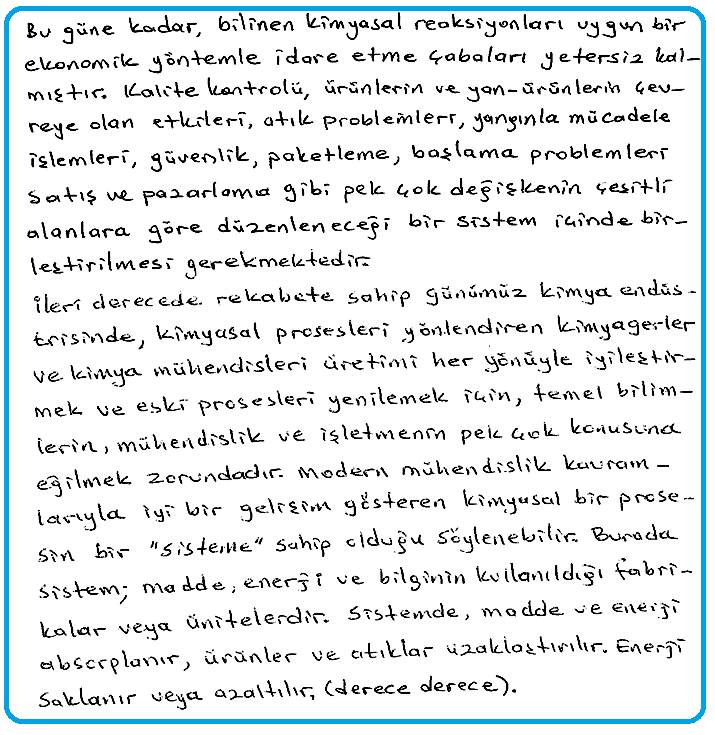 22.05.2020
10
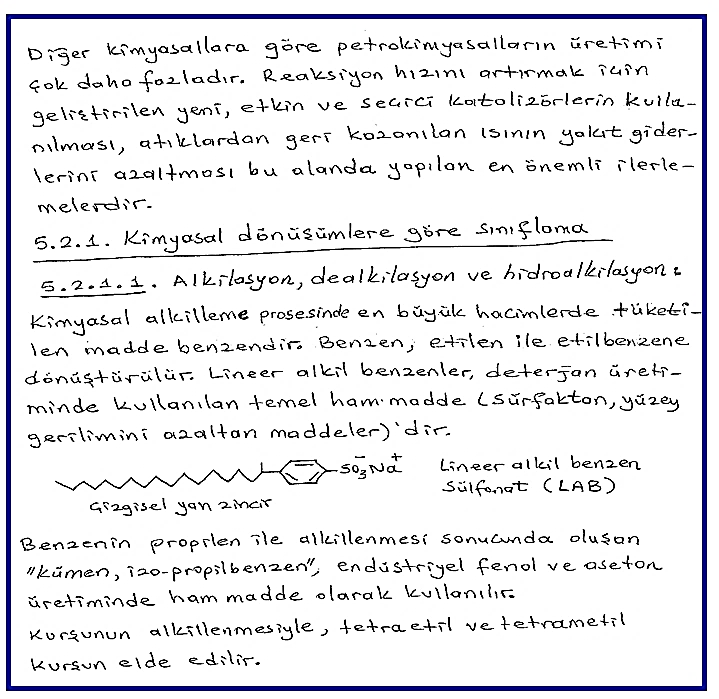 22.05.2020
11